Report to the EPS-EG			Meeting: Lisbon, 13.-14.11.2014

My activity: Energy related data collection and processing

Source of data:
	German data are openly available; good time resolution (15 min)
	Data bank (load, wind, PV) by P.-F. Bach (see his report; http://pfbach.dk/)
	(Germany, France, Belgium, UK, Ireland, Denmark, Spain)	Czech Rep. F. Wertz
	Spain: PV (E. Soria, C. Hidalgo)
	French: H. Flocard, data with 30 min time resolution)
	Japan: K. Muraoka
	Sweden: E. Rachlew
	Italy: G. Alimonte

Processing:
	Germany: IPP-report (IPP_18_1.1.); Eur. Phys. J. Plus (2014) 129 20
	Europe:  Eur. Phys. J. Plus (2014) 129 219; proceedings Varenna SS (EPJ conf web)
	Japan: paper in preparation

Other publications:   D. Grant et al., Rev.´Energie 619 211 (2014).
1
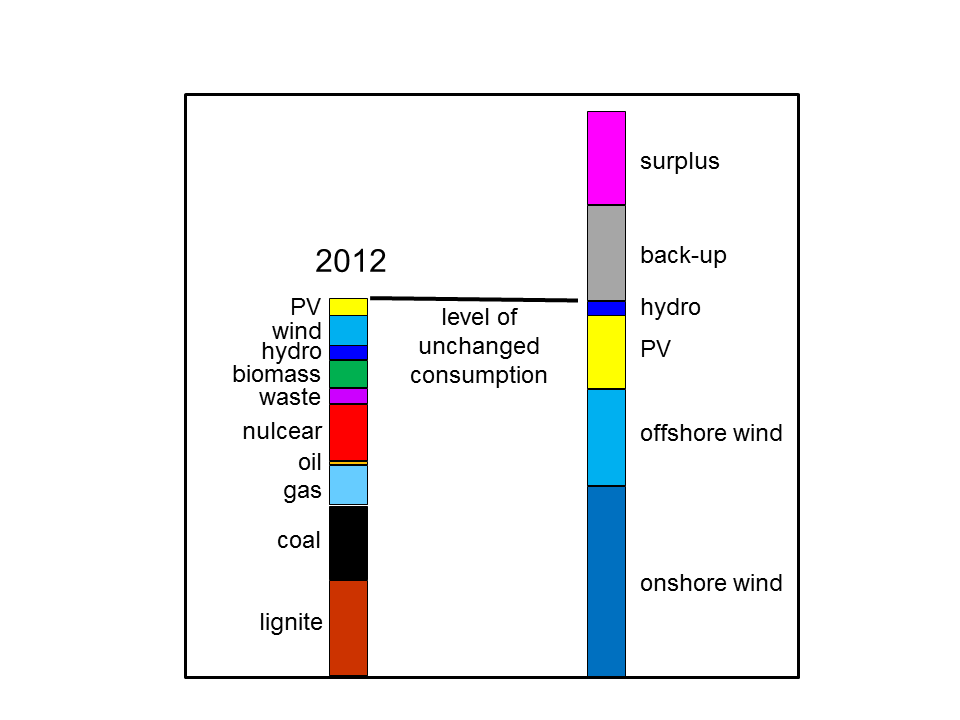 Proceedure
1. Scaling to 100%
Assumptions: 
	no savings in electricity consumption
	hydro remains the same, subtracted from load
	no nuclear power
	no biogas
	no cross-country exchange
	no losses
2
2. Mix between wind and PV, onshore and offshore wind
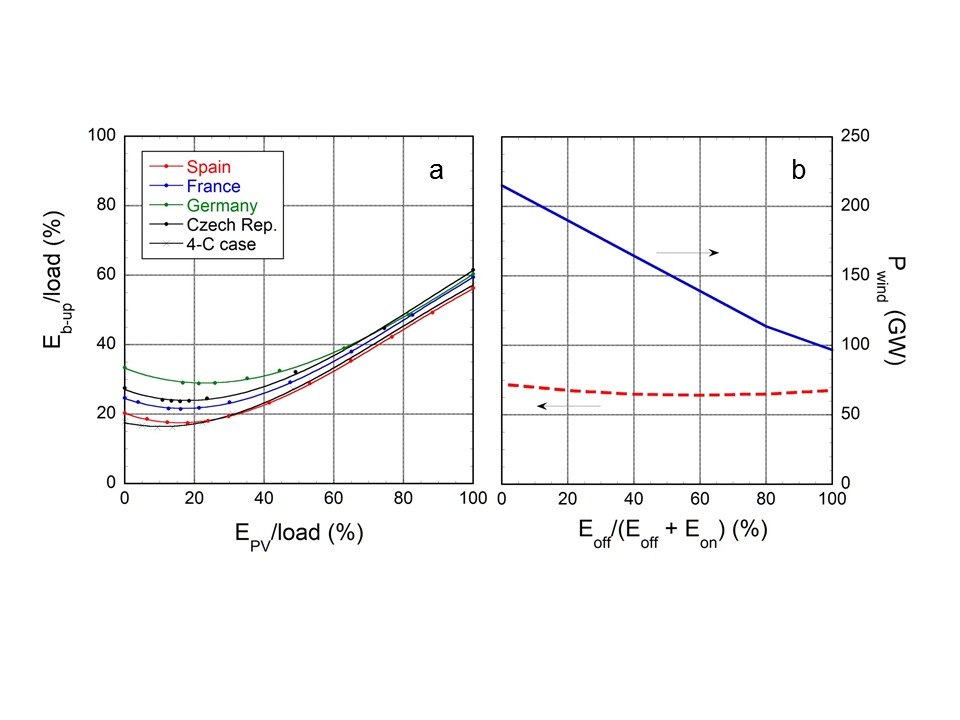 3
3. Analysis
	what has to be installed:
	remaining need for back-up:
	extent of surplus energy: 
	storage: 
	dynamics of back-up system: 
	conditions for DSM (demand-side management): 
	CO2 reduction: 
	savings and use of biogas for a 100% supply by RES: 
	what is a reasonable share by RES:
4
3. Analysis (Germany)
	what has to be installed: enough to supply Europe
	remaining need for back-up: 78%
	extent of surplus energy: consumption of Poland
	storage: formally, 33 TWh
	dynamics of back-up system: from 0 to the load, strongly increased gradients
	conditions for DSM (demand-side management): price is low during day
	CO2 reduction: 
	savings and use of biogas for a 100% supply by RES: e.g. 40 TWh, 30% consumption
	what is a reasonable share by RES:  40%
5
3. Analysis (Germany)
	what has to be installed: enough to supply Europe
	remaining need for back-up: 78%
	extent of surplus energy: consumption of Poland
	storage: formally, 33 TWh
	dynamics of back-up system: from 0 to the load, strongly increased gradients
	conditions for DSM (demand-side management): price is low during day
	CO2 reduction: 
	savings and use of biogas for a 100% supply by RES: e.g. 40 TWh, 30% consumption
	what is a reasonable share by RES:  40%
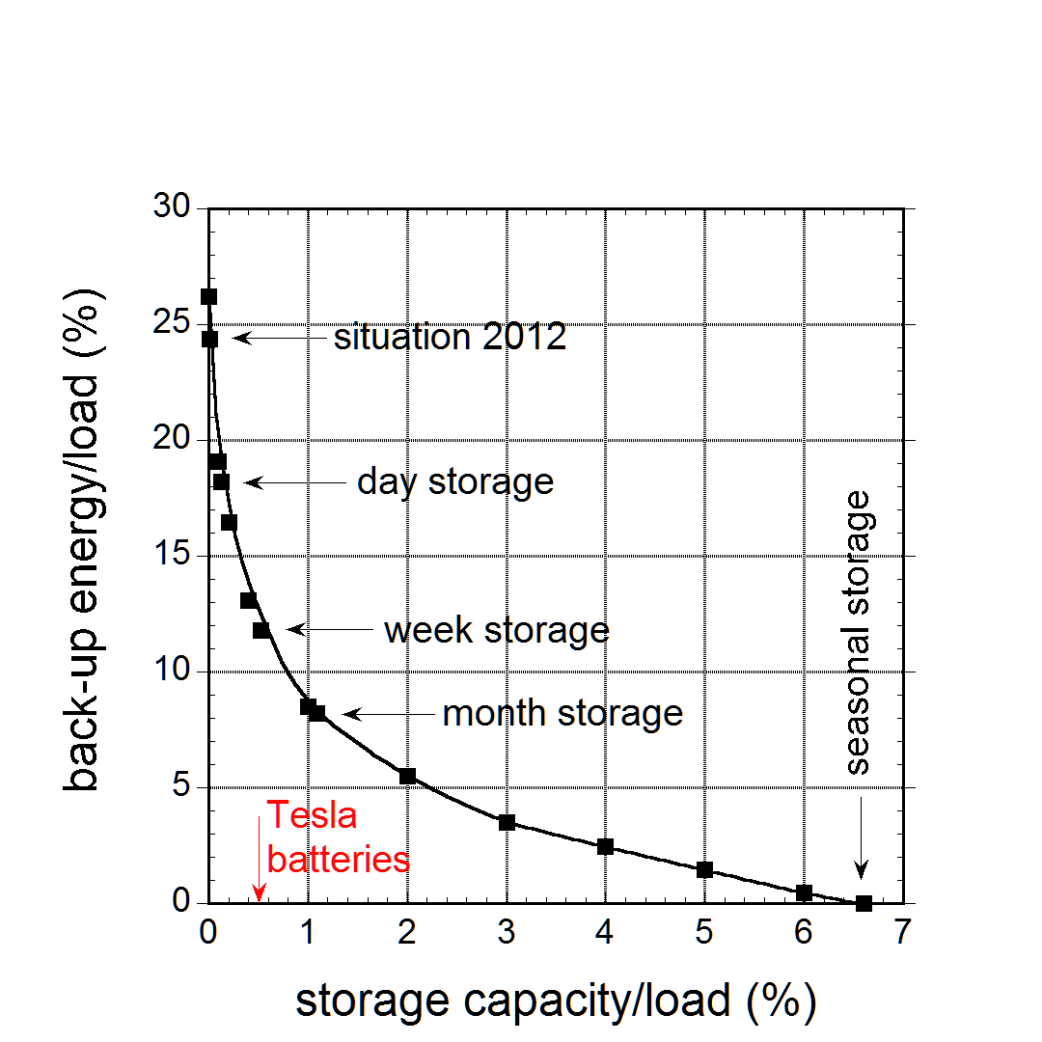 6
3. Analysis (Germany)
	what has to be installed: enough to supply Europe
	remaining need for back-up: 78%
	extent of surplus energy: consumption of Poland
	storage: formally, 33 TWh
	dynamics of back-up system: from 0 to the load, strongly increased gradients
	conditions for DSM (demand-side management): price is low during day
	CO2 reduction: 
	savings and use of biogas for a 100% supply by RES: e.g. 40 TWh, 30% consumption
	what is a reasonable share by RES:  40%
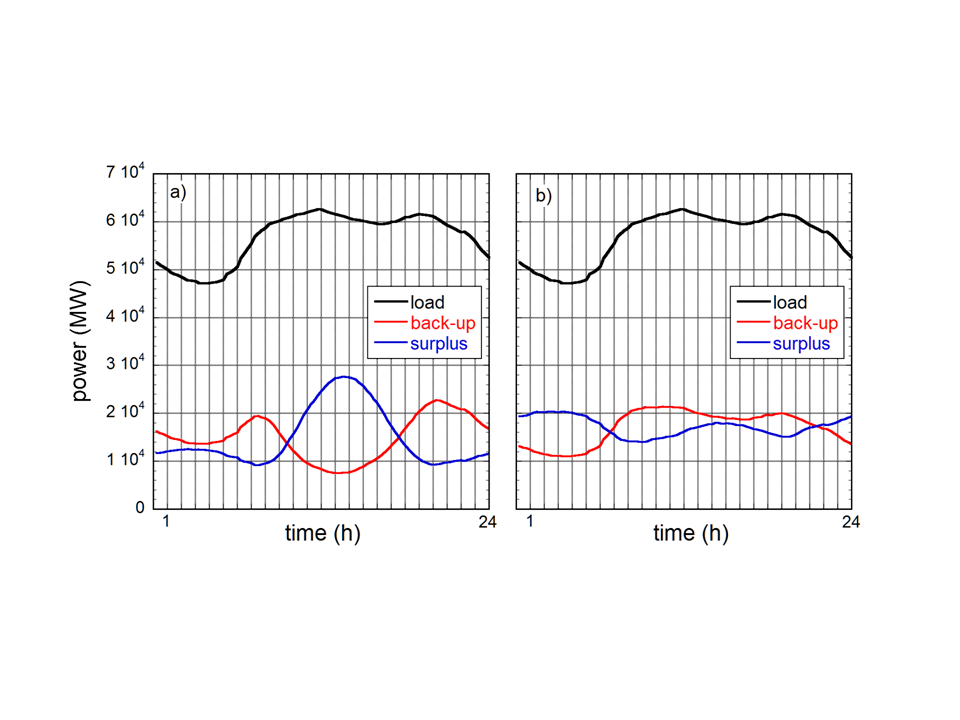 Use weekends!
7
3. Analysis (EU)
	expectation: the EU-RE-field is averaged
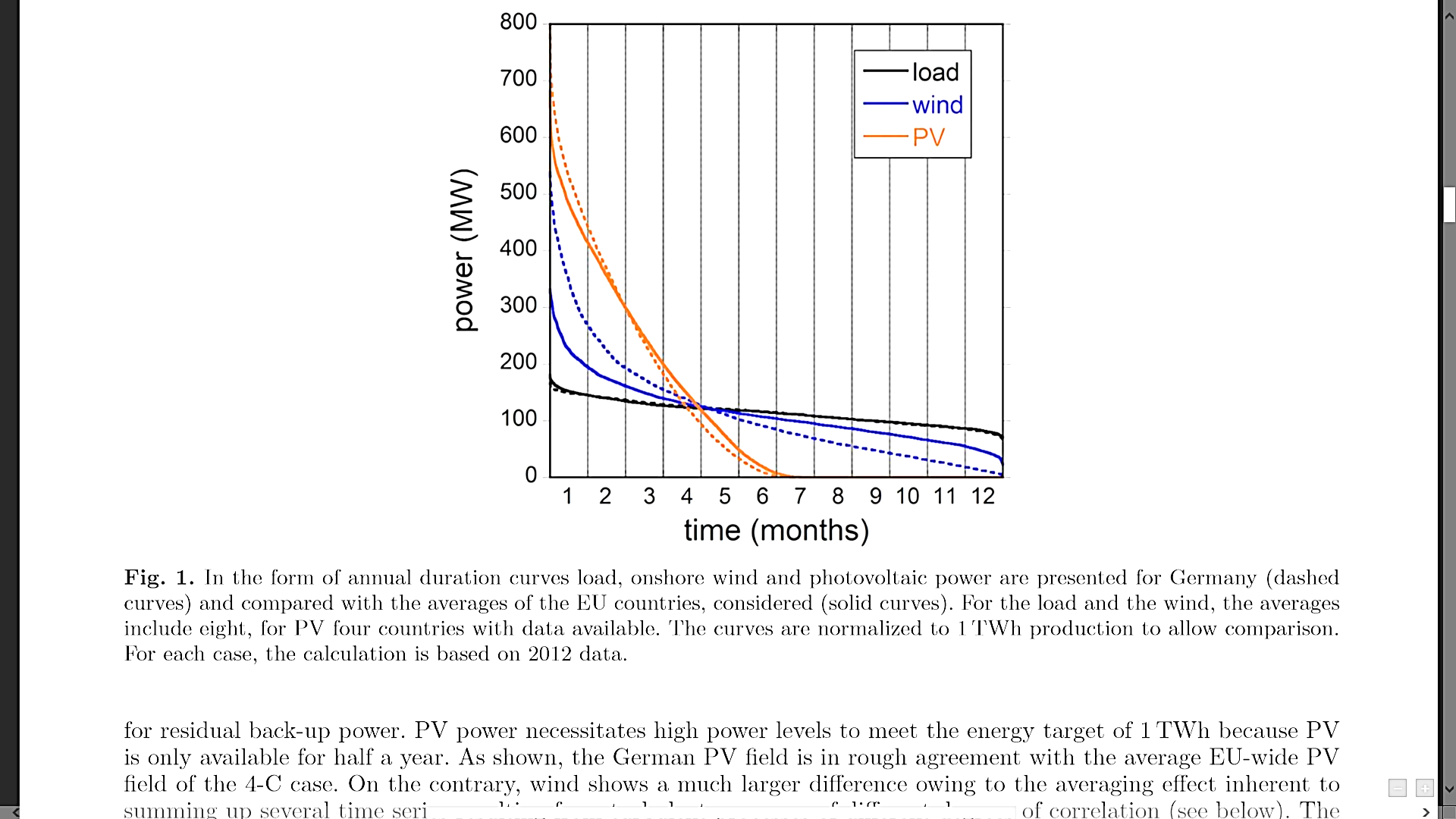 Averaging only by wind
8
The benefit: 
	The back-up energy is reduced by 24%, 
	the maximal back-up power by 9%, 
	the maximal surplus power by 15%, 
	the maximal grid power by 7%, 
	the typical grid fluctuation level by 35% 
	the maximal storage capacity by 28%
9
The benefit: 
	The back-up energy is reduced by 24%, 
	the maximal back-up power by 9%, 
	the maximal surplus power by 15%, 
	the maximal grid power by 7%, 
	the typical grid fluctuation level by 35% 
	the maximal storage capacity by 28%

Interconnection:
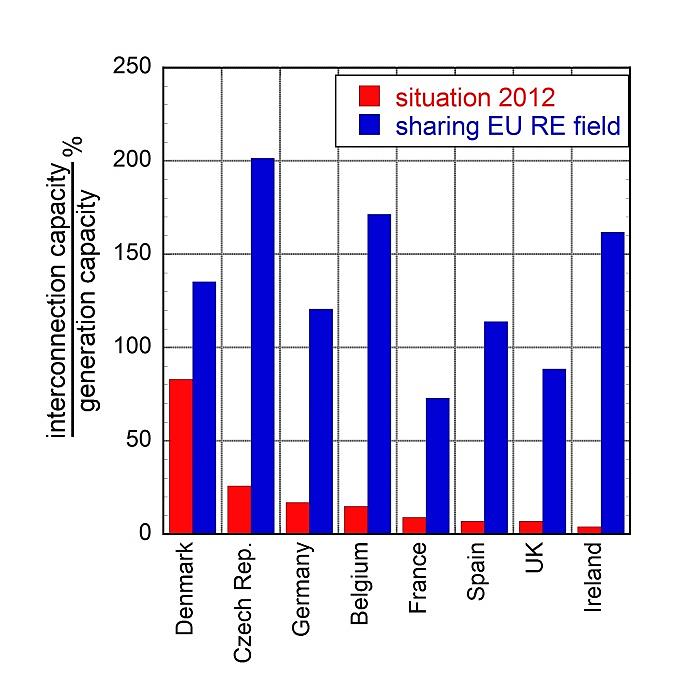 10
The CO2-situation
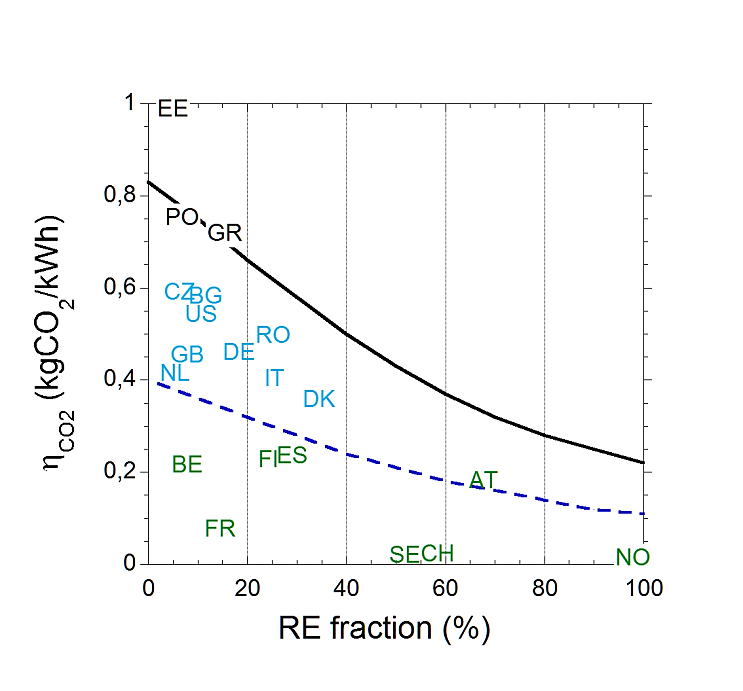 Countries with hydro + nuclear are already where others would like to be in 2050
11
The development costs
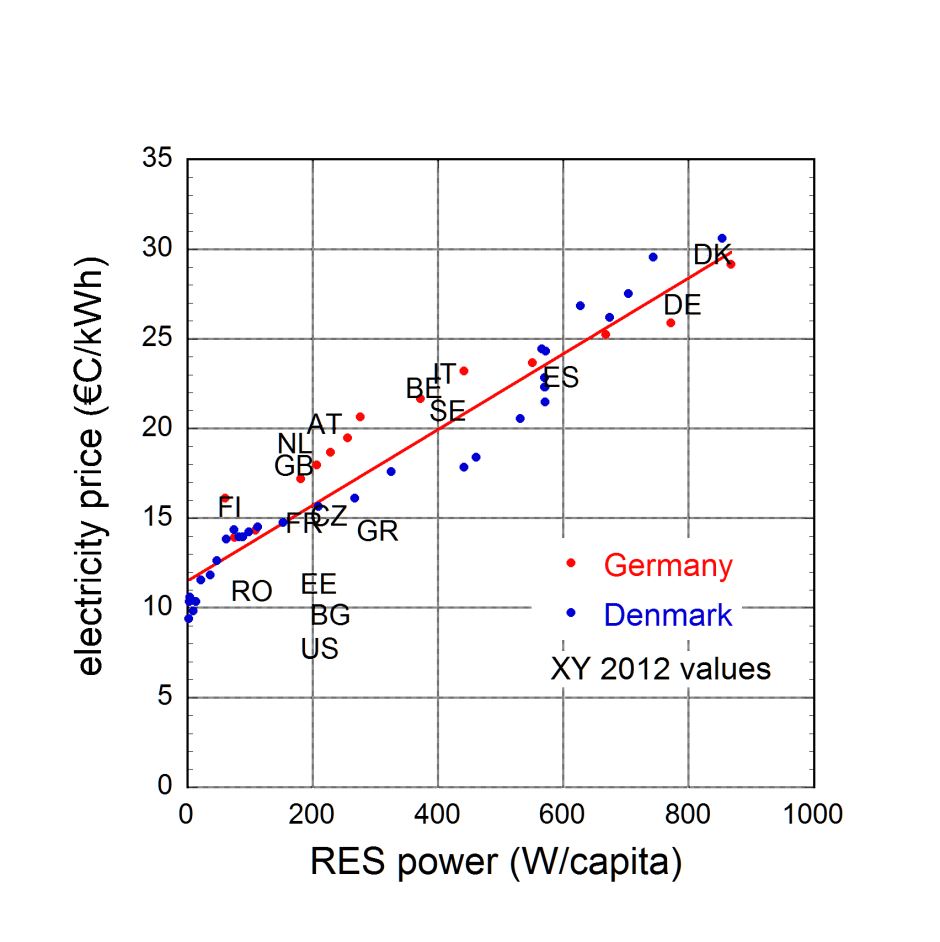 Source: 	F. Wagner
	Finadvice
12